MISSION & VISION CANVAS: Build shared commitment to future goals & present activities
Vision Statement
2) Highlight or circle your favorite words or phrases from the previous answers! 

3) Draft your vision statement:
A vision statement describes future conditions in aspirational terms.
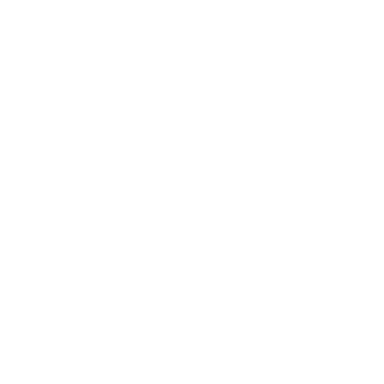 1) Answer these questions about your team/project/organization:
Our Vision
C. What would success look like?
A. Who and/or where do you want to see a change?
Who
Why?
Provide examples:
It should sound something like this… 
We envision a _____(A)_____ where _____ (B, C, D)______.
B. How do you want it to change?
D. What are your ambitions?
4) Quality Check 
 Unique – does it differentiate your organization from others?
 Understood and shared by members of the community 
 Broad enough to include a diverse variety of perspectives 
 Emotional. Inspiring to everyone involved in your effort 
Clear. Short enough to fit on a T-shirt
Timeless. Still valid if organization changes strategy. 
 Plain English – remove buzzwords and jargon
TEST: How would we feel if the opposite condition occurs?
itk.mitre.org | itk@mitre.org
Mission & Vision Canvas V1
© 2021 The MITRE Corporation. All rights reserved. Approved for public release. Distribution unlimited PR_20-01469-11.
MISSION & VISION CANVAS: Build shared commitment to future goals & present activities
Mission Statement
2) Highlight or circle your favorite words or phrases from the previous answers! 

3) Draft your mission statement:
A mission statement describes present activities in concrete terms…
C. How do we do what we do?
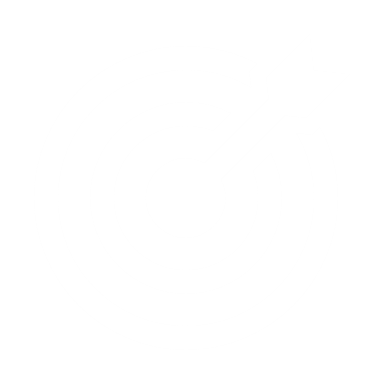 Our Mission
1) Answer these questions about your team/project/organization:
Disruptions
A. What do we do?
Who
D. Who are customers/users?
If unsure use the Persona tool
What do we not do?
How do these actions support the vision?
E. What value do we bring?
If unsure use the Value Prop tool
It should sound something like this… 
Our mission is to_____(A)_____ by/through ____(C)_____.
We ____(E)____ so that ____(D)____ can ____(B)_______.
B. Why do we exist?
4) Quality Check 
 Verb-based – what your organization does and why it does it
Concise and specific – one sentence
Outcome-oriented – what you’re working to achieve
Inclusive – broad statements about groups goals, not too limiting
Meaningful – does it convey the why?
Plain English – remove buzz words and jargon
Bonus! Top 3 adjectives to describe your organization
What is unique about us?
1. 

2.

3.
TEST: If we stopped doing these, could we still achieve the vision?
itk.mitre.org | itk@mitre.org
Mission & Vision Canva V1
© 2021 The MITRE Corporation. All rights reserved. Approved for public release. Distribution unlimited PR_20-01469-11.
MISSION & VISION CANVAS: TOOL TIPS
Begin with a VISION statement if you are starting from scratch
Begin with a MISSION statement if the organization has already started or has general vision established
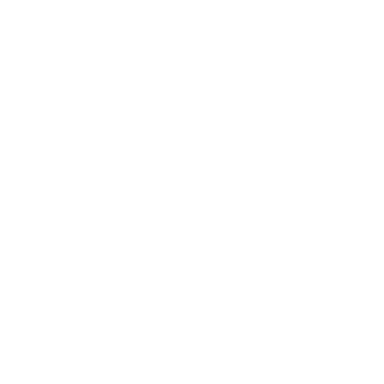 A VISION STATEMENT describes future conditions in aspirational terms
The MISSION
It focuses on:
The benefit you aim to provide 
The change you aim to make 
The desired end-state
Vision statements should be evergreen
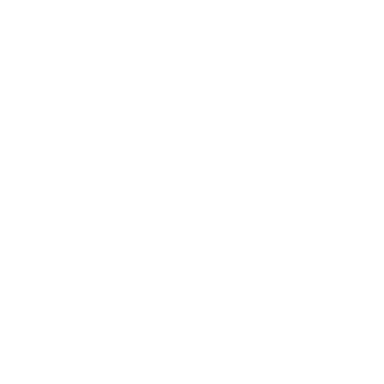 Disruptions
Who
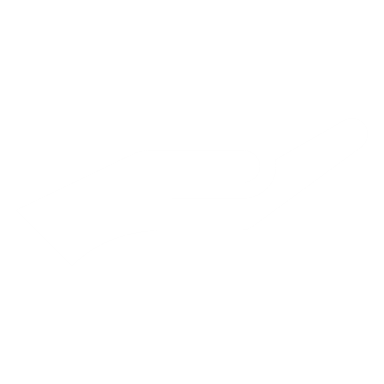 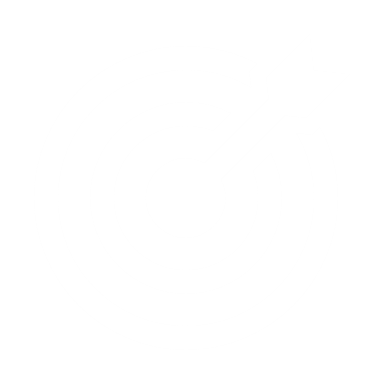 A MISSION STATEMENT describes present activities in concrete terms
It focuses on:
What you do
How you do it
Why you do it (supports the vision)
Mission statements should be visited regularly
Supports the VISION
MISSION & VISION SAMPLES
Tesla: 
Vision: To accelerate the world’s transition to sustainable energy

Mission: To create the most compelling car company of the 21st century by driving the world’s transition to electric vehicles

Goodwill:
Vision: Every person can achieve his/her fullest potential and participate in and contribute to all aspects of life

Mission: Goodwill works to enhance the dignity and quality of life of individuals and families by strengthening communities, eliminating barriers to opportunity, and helping people in need reach their full potential through learning and the power of work.
Feeding America:
Vision: A hunger-free America

Mission: To feed America’s hungry through a nationwide network of member food banks and engage our country in the fight to end hunger

Nike: 
Vision: Bring inspiration and innovation to every athlete* in the world

Mission: Create groundbreaking sports innovations, make our products sustainable, build a creative and diverse global team, and make a positive impact in communities where we live and work
itk.mitre.org | itk@mitre.org
Mission & Vision Canva V1
© 2021 The MITRE Corporation. All rights reserved. Approved for public release. Distribution unlimited PR_20-01469-11.